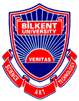 Bilkent University Department of Computer Engineering
CS342 Operating Systems
Chapter 3 Processes
Last Update: Oct 9, 2018
1
Outline
OBJECTIVES
To introduce the notion of a process -- a program in execution, which forms the basis of all computation
To describe the various features of processes, including scheduling, creation and termination, and communication
To describe communication in client-server systems
OUTLINE
Process Concept
Process Scheduling
Operations on Processes
Inter-process Communication
Examples of IPC Systems
Communication in Client-Server Systems
2
Process Concept and Process Management
3
Process Concept
Process: a program in execution; process execution must progress in sequential fashion
A process includes:
text – code – section (program counter – PC)
stack section (stack pointer)
data section

set of open files currently used 
set of I/O devices currently used

An operating system executes a variety of programs:
Batch systems: jobs
Time-shared systems: user programs or tasks
We will use the terms job and process almost interchangeably
4
Process: program in execution
If we have a single program running in the system, then the task of OS is easy: 
load the program, start it, and program runs in CPU 
(from time to time it calls OS to get some service done)

But if we want to start several processes, then the running program in CPU (current process) has to be stopped for a while and other program (process) has to run in CPU. 
Process management becomes an important issue

To do process switch, we have to save the state/context (register values) of the CPU which belongs to the stopped program, so that later the stopped program can be re-started again as if nothing has happened. 
Keep track of process progress
5
Process: program in execution
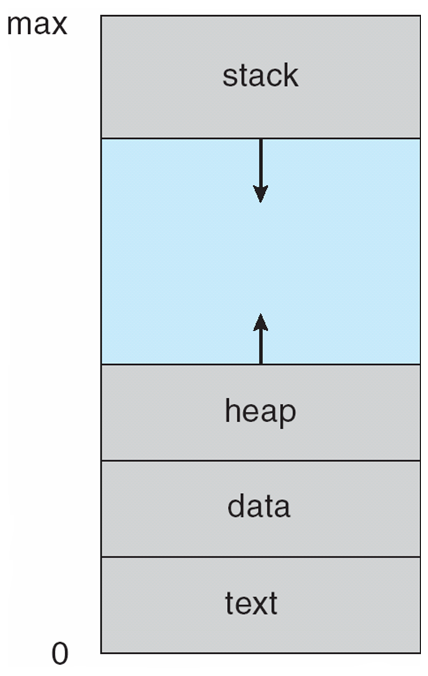 CPU
(Physical)
Main Memory
(RAM)
registers
PSW
PC
IR
CPU stateof the process
(CPU context)
process address space
(currently used portion of the address space must be in memory)
6
Multiple Processes
one program counter
processes
Process
A
Three  program counters
Process
B
C
Process
A
Process
B
Process
C
B
Process
C
A
time
Conceptual model 
of three different processes
what is 
happening physically
one processexecuting at a time
7
Process in Memory
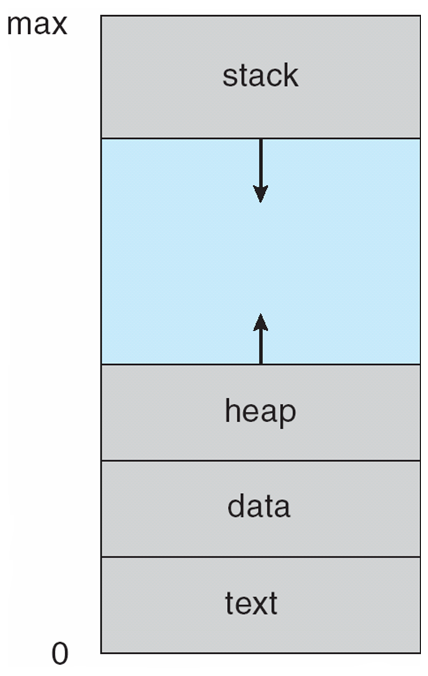 Stack segment(holds the called function parameters, 
local variables, return values)
Storage for dynamically created
variables
Data segment(includes global variables, arrays, etc., you use)
Text segment(code segment)
(instructions are here)
A process needs this memory content to run
(called address space; memory image)
8
Process Address Space
A process can only access its address space

Each process has its own address space

Kernel can access everything
9
Process State
As a process executes, it changes state
new:  The process is being created
running:  Instructions are being executed
waiting:  The process is waiting for some event to occur
ready:  The process is waiting to be assigned to a processor
terminated:  The process has finished execution
In a single-CPU system, only one process may be in running state; many processes may be in ready and waiting states.
10
Diagram of Process State
11
Process Control Block
Process 1
Process 2
Process 3
Process N
stack
stack
stack
stack
process 
address space
data
data
data
data
text
text
text
text
PCB
1
PCB
2
PCB
3
PCBN
Kernel Memory
Kernel mains a PCB for each process. They can be linked together in various queues.
12
Process Control Block
Information associated with each process
Process state (ready, running, waiting, etc)
Program counter (PC)
CPU registers
CPU scheduling information
Priority of the process, etc.
Memory-management information
text/data/stack section pointers, sizes, etc. 
pointer to page table, etc. 
Accounting information
CPU usage, clock time so far, …
I/O status information
List of I/O devices allocated to the process, 
Process ID (pid)
Parent process
Child processes
File management info
Root directory
Working directory
a list of open files, etc.
UID
GID
13
Process Representation in Linux
In Linux kernel source tree, the file include/linux/sched.h contains
the definition of the structure task_struct, which is the PCB for a process.
struct task_struct {
	long state;                        /* state of the process */
	….
	pid_t pid;                          /* identifier of the process */
	…
	unisgned int time_slice;    /* scheduling info */
	…
	struct files_struct *files;     /* info about open files */
	….
	struct mm_struct *mm;     /* info about the address space of this process */
	…
}
14
CPU Switch from Process to Process
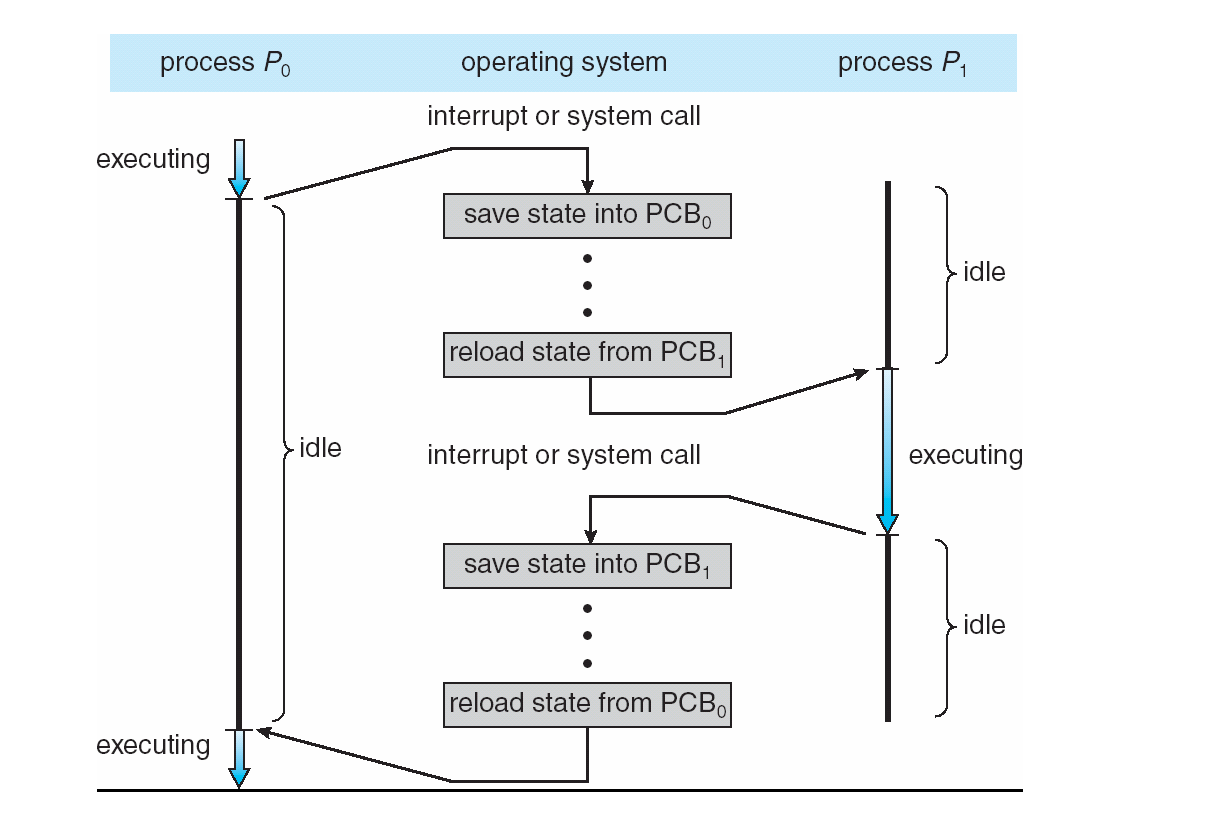 15
Example: Processes in Linux
Use ps command to see the currently started processes in the system
Use ps aux to get more detailed information
See the manual page of the ps to get help about the ps: 
Type: man ps
The man command gives info about a command, program, library function, or system call. 

The /proc file system in Linux is the kernel interface to users to look to the kernel state (variables, structures, etc.).
Many subfolders
One subfolder per process (name of subfolder == pid of process)
16
Process Queues and Scheduling
17
Process Scheduling
In a multiprogramming or time-sharing system, there may be multiple processes ready to execute. 

We need to select one them and give the CPU to that. 
This is scheduling (decision).
There are various criteria that can be used in the scheduling decision. 

The scheduling mechanism (dispatcher) than assigns the selected process to the CPU and starts execution of it.
Select
(Scheduling Algorithm)
Dispatch
(mechanism)
18
Scheduling
Process/CPU scheduling
Ready queue is one of the many queues that a process may be added
CPU scheduling schedules from ready queue. 

Other queues possible: 
Job queue – set of all processes started in the system waiting for memory
Device queues – set of processes waiting for an I/O device
A process will wait in such a queue until I/O is finished or until the waited event happens

Processes migrate among the various queues
CPU
Ready
 queue
Device 
queue
Device
Memory
Device 
queue
Device
Job queue
19
Ready Queue and Various I/O Device Queues
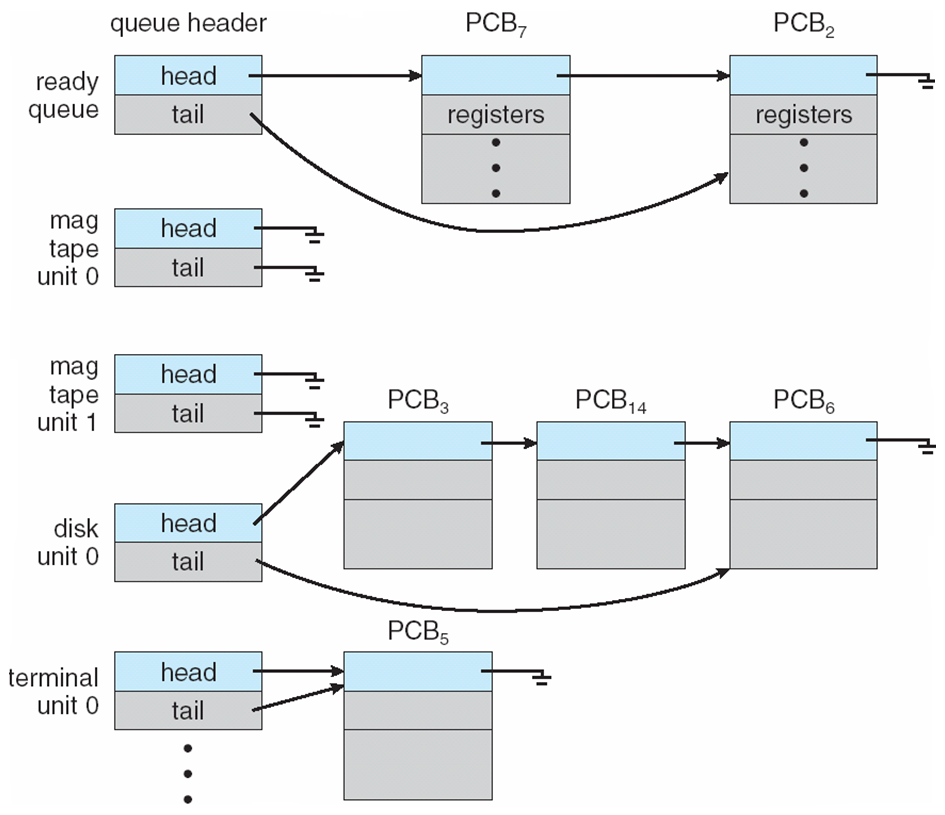 20
Representation of Process Scheduling
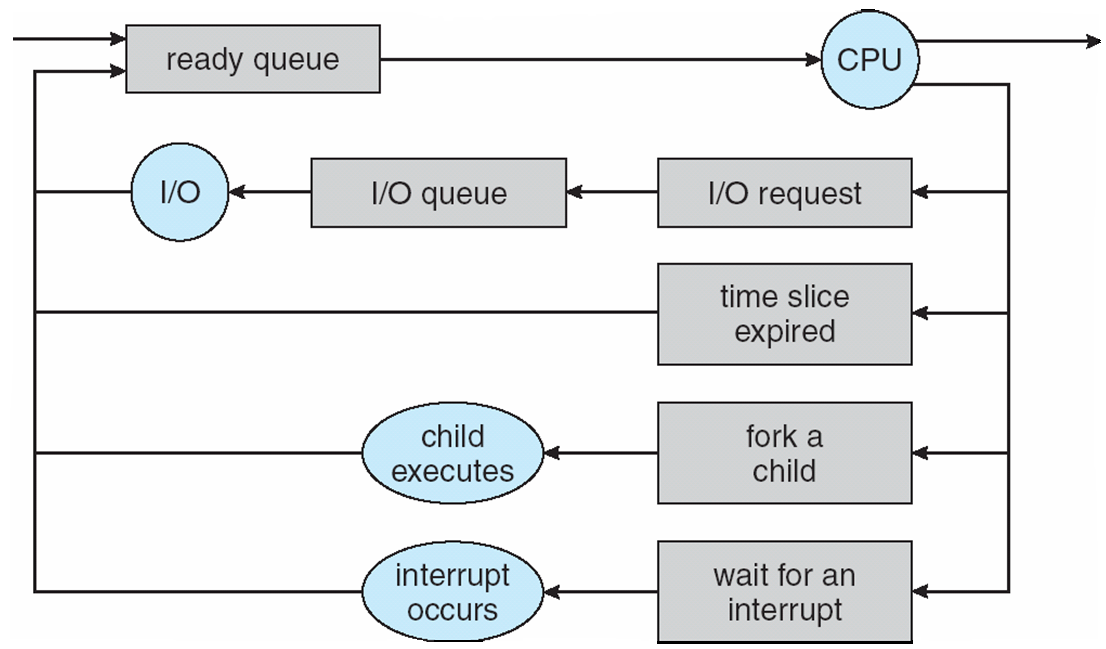 CPU Scheduler
ready queue
I/O queue
21
Schedulers
Long-term scheduler  (or job scheduler) – selects which processes should be brought into the ready queue
Short-term scheduler  (or CPU scheduler) – selects which process should be executed next and allocates CPU
Short-term 
scheduler
CPU
ready queue
Long-term 
scheduler
Main Memory
job queue
22
Schedulers
Short-term scheduler is invoked very frequently (milliseconds)  (must be fast)
Long-term scheduler is invoked very infrequently (seconds, minutes)  (may be slow)
The long-term scheduler controls the degree of multiprogramming
i.e. number of processes in memory
Can also control kind of processes in memory!

What kind of processes will be in memory? 
A good mix of IO bound and CPU bound processes
23
Addition of Medium Term Scheduling
Medium term 
scheduler
Medium term 
scheduler
Short term 
Scheduler
(CPU Scheduler)
24
Process Behavior
Processes can be described as either:
I/O-bound process – spends more time doing I/O than computations, many short CPU bursts
CPU-bound process – spends more time doing computations; few very long CPU bursts

CPU burst: the execution of the program in CPU between two I/O requests (i.e. time period during which the process wants to  continuously run in the CPU without making I/O)
We may have a short or long CPU burst.
I/O bound
CPU bound
waiting
waiting
25
Context Switch
When CPU switches to another process, the system must save the state of the old process and load the saved state for the new process via a context switch

Context of a process represented in the PCB

Context-switch time is overhead; the system does no useful work while switching

Time dependent on hardware support
26
Process Creation and Termination
27
Process Creation
Parent process create children processes, which, in turn create other processes, forming a tree of processes
Generally, process identified and managed via a process identifier (pid)

Resource sharing alternatives: 
Parent and children share all resources
Children share subset of parent’s resources
Parent and child share no resources
Execution alternatives:
Parent and children execute concurrently
Parent waits until children terminate
Process
Process
Process
Process
Process
Process
28
Process Creation (Cont)
Child’s address space?

    Child has a new address space. 
    Child’s address space can contain: 
1) the copy of the parent (at creation)
2) has a new program loaded into it



UNIX examples
fork system call creates new process
exec system call used after a fork to replace the process’ memory space with a new program
ParentAS
ChildAS
1)
ParentAS
ChildAS
2)
29
C Program Forking Separate Process in Linux
int main()
{
   pid_t  n; // stores process id

	n = fork();
	if (n < 0) {
		fprintf(stderr, "Fork Failed");
		exit(-1);
	}
	else if (n == 0) { /* child process*/
		execlp("/bin/ls", "ls", NULL);
	}
	else { /* parent process */
		
		wait (NULL);
		printf ("Child Complete");
		exit(0);
	}
}
Parent
n=?
pid=x
before fork() executed
Parent
n=y
Child
n=0
pid=y
pid=x
after fork() executed
Parent
n=y
Child
pid=y
pid=x
after execlp() executed
30
Execution Trace: fork()
Process-Parent
Process-Child
y
stack
n
stack
n
0
PC
data
data
….
n=fork(); 
If (n == 0)
  ..
else if (n>0)...
….
n=fork(); 
If (n == 0)
  ..
else if (n>0)...
text
text
CPU
PC
PC
pid
pid
x
y
PCB-Parent
PCB-Child
sys_fork()
{….}
Kernel
RAM
31
Execution Trace: fork() with execlp()
Process-Parent
Process-Child
y
stack
n
stack
n
0
PC
data
data
….
n=fork(); 
If (n == 0)
  …exec()
else if (n>0)...
….
n=fork(); 
If (n == 0)
  …exec()
else if (n>0)...
text
text
new code
CPU
PC
PC
pid
pid
x
y
PCB-Parent
PCB-Child
sys_fork()
{….}
sys_execve()
{….}
Kernel
RAM
32
Family of exec() Functions in Unix
Program A
Program B
…
execlp(…);
…
…
execv(…);
…
Your Programs
…..
usermode
execl(...)
{…}
execle(...)
{…}
execv(...)
{…}
execve(...)
{…}
execlp(...)
{…}
execvp(...)
{…}
C Library
sys_execve(…)
{
…
}
kernelmode
Kernel
33
Examples
What is the following pseudocode doing? 

main()
      pid_t  n=0; 

      for (i=0; i<10; ++i) {
            n = fork(); 
            if (n==0) {
                   print (“hello”); 
  	     exit (0); 
           }        
      }

      for (i=0; i<10; ++i) 
	wait(); 
}
What is the following pseudocode doing? 

main()
      pid_t  n=0; 

      for (i=0; i<2;  ++i) {
            print (i); 
            n = fork(); 
            print (“hello”); 
      }
}
34
Examples
What is the following pseudocode doing? 

main()
      int x,y;

      x = fork();
      if (x==0) {
             y = fork(); 
             if (y==0) {                   print (“hello”); 
             }
      }
}
35
Examples
What is the following pseudocode doing? 

main() {
      int x,y;

      x = fork();
      if (x==0) {
             y = fork(); 
             if (y==0) {                   print (“hello”); 
                   exit(0); 
             }
             exit(0); 
      }
      waitpid (x); 
}
36
A tree of processes on a typical Solaris
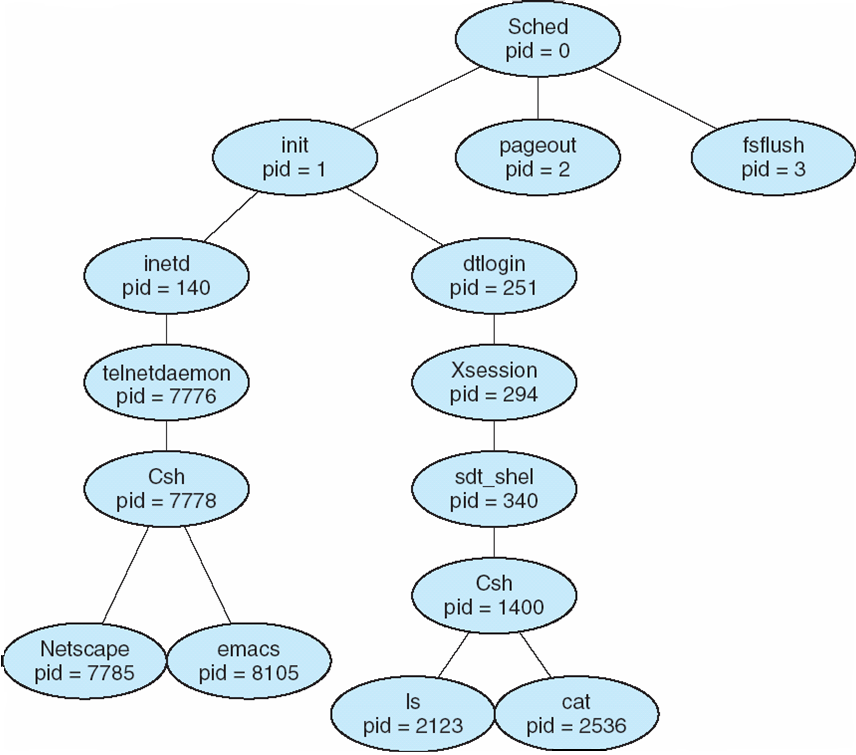 the shell that a remote user is using
your local shell
your started programs
37
Process Termination
Process executes last statement and asks the operating system to delete it (can use exit system call)
Output data from child to parent (via wait)
Process’ resources are deallocated by operating system

Parent may terminate execution of children processes (abort)
Child has exceeded allocated resources
Task assigned to child is no longer required
If parent is exiting
Some operating systems do not allow child to continue if its parent terminates
All children terminated - cascading termination
38
Process Termination
Parent
Child
fork();
….
….
x = wait ();
….
….
….
exit (code);
PCB of parent
PCB of child
sys_wait()
{
…return(..)
}
sys_exit(..)
{
…
}
Kernel
39
Inter-process Communication (IPC)
40
Cooperating Processes and the need forInterprocess Communication
Processes within a system may be independent or cooperating
Independent process cannot affect or be affected by the execution of another process
Cooperating process can affect or be affected by the execution of another process

Reasons for process cooperation
Information sharing 
Computation speed-up
Modularity (application will be divided into modules/sub-tasks)
Convenience (may be better to work with multiple processes)
Application
Process
Process
Process
cooperating process
The overall application is designed to consist of cooperating processes
41
IPC Mechanisms
Cooperating processes require a facility/mechanism for inter-process communication (IPC)

There are two basic IPC models provided by most systems: 

	1) Shared memory model
		processes use a shared memory to exchange data

	2) Message passing model
	        processes send messages to each other through the kernel
42
Communication Models
message passing approach
shared memory approach
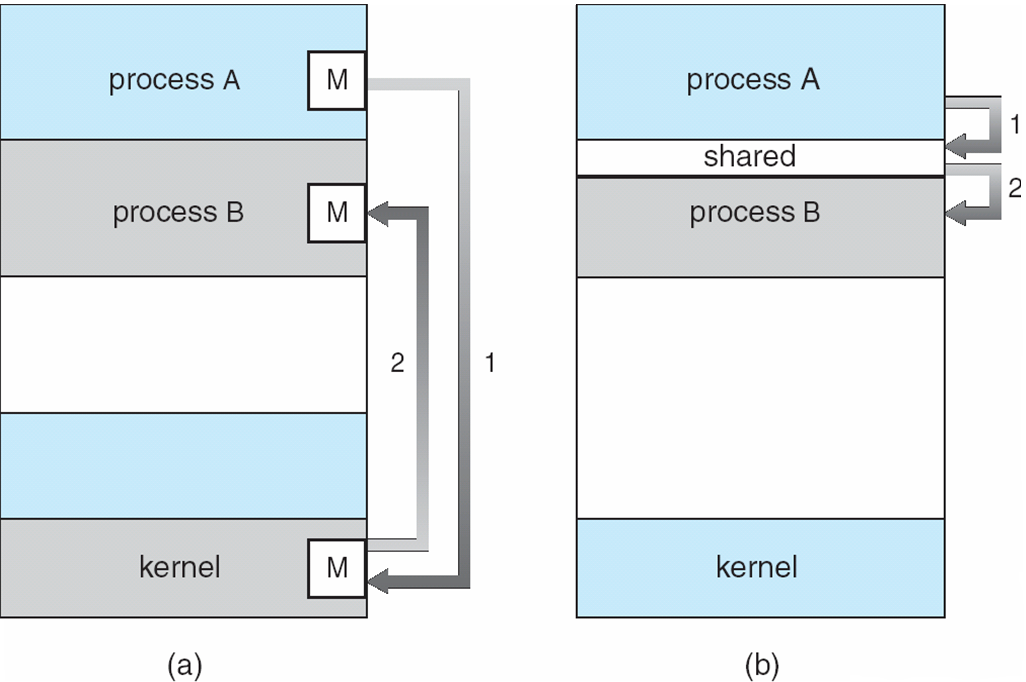 43
Shared Memory IPC Mechanism
A region of shared memory is established between (among) two or more processes.
via the help of the operating system kernel (i.e. system calls). 

Processes can read and write shared memory region (segment) directly as ordinary memory access (pointer access)
During this time, kernel is not involved. 
Hence it is fast
Process A
shared region
Process B
Kernel
44
Access via pointers
char *cptr;
char c;

cptr =  …open/attach shared memory region…

/* cptr points to the beginning of shared memory, 
  which can be considered as a sequence of bytes / characters
*/

cptr[0]  = ‘A’    // write a value into byte 0 of shared memory
cptr[1] = ‘B’;    // write a value into byte 1 …

c = cptr [5];     // read value at byte 5 of shared memory

// we can also read / write integers and structures
// all via pointer operations of C
45
Shared Memory IPC Mechanism
To illustrate use of an IPC mechanism, a general model problem, called producer-consumer problem, can be used. A lot of problems look like this. 

We have a producer, a consumer, and data is sent from producer to consumer. 
unbounded-buffer places no practical limit on the size of the buffer
bounded-buffer assumes that there is a fixed buffer size
ProducerProcess
ConsumerProcess
Buffer
Produced Items
We can solve this problem via shared memory IPC mechanism
46
Bounded-Buffer – Shared-Memory Solution
Shared data
#define BUFFER_SIZE 10
typedef struct {
	. . .
} item;

item buffer[BUFFER_SIZE];
int in = 0;  // next free position
int out = 0; // first full position
Solution is correct, but can only use BUFFER_SIZE-1 elements
47
Buffer State in Shared Memory
Producer
Consumer
item buffer[BUFFER_SIZE]
int out; 
int in;
Shared Memory
48
Buffer State in Shared Memory
Buffer Full
in
out
((in+1) % BUFFER_SIZE == out) : considered full buffer
Buffer Empty
in
out
in == out : empty buffer
49
Bounded-Buffer – Producer and Consumer Code
while (true) {        // produce an item 
        while ( ((in + 1) % BUFFER SIZE)  == out)
	    ;   // do nothing -- no free buffers
        buffer[in] = item;
        in = (in + 1) % BUFFER SIZE;
 }
Producer
while (true) {
          while (in == out)
                 ; // do nothing -- nothing to consume
 
           // remove an item from the buffer
          item = buffer[out];
          out = (out + 1) % BUFFER SIZE;
          return item;
}
Consumer
buffer (an array)
in, out integer variable
Shared Memory
50
Message Passing IPC Mechanism
Another mechanism for processes to communicate and to synchronize their actions
With message passing system, processes communicate with each other without resorting to shared variables

This IPC facility provides two operations:
send(message) – message size fixed or variable 
receive(message)

If P and Q wish to communicate, they need to:
establish a (logical) communication link between them
exchange messages via send/receive
messages 
passed
through
P
Q
Logical Communication Link
51
Implementation in a system
The messaging passing facility can be implemented in various ways. 

That means the facility may have different features depending on the system
How are links established?
Explicitly by  the process? Or implicitly by the kernel? 

Can a link be associated with more than two processes?

How many links can there be between every pair of communicating processes?

What is the capacity of a link?

Is the size of a message that the link can accommodate fixed or variable?

Is a link unidirectional or bi-directional?
52
Naming: Identifying the receiver
Naming  (how do we identify the receiver)
Direct naming and communication 
Receiver and sender process explicitly specified
send (P, message) – send a message to process P	
receive(Q, message) – receive a message from process Q

Indirect naming and communication
Messages are directed and received from mailboxes (also referred to as ports)
send (mqid, message)
receive (mqid, message)
Process
Process
send(){..
{
receive(){…
}
Mailbox (mqid)
Kernel
53
Synchronization
How does the sender/receiver behave if it can not send/receive the message immediately
Depends whether Blocking or Non-Blocking communication is used

Blocking is considered synchronous
Sender blocks until receiver or kernel receives 
Receiver blocks until message available
Non-blocking is considered asynchronous
Sender  sends the message really or tries later, but always returns immediately and do something
Receiver receives a valid message or null, but always returns immediately and can do something
54
Buffering
Exact behavior depends also on the Available Buffer


Buffer: Queue of messages attached to the link. Implemented in one of three ways
1.	Zero capacity – 0 messagesSender must wait for receiver (rendezvous)
2.	Bounded capacity – finite length of n messagesSender must wait if link full
Unbounded capacity – infinite length Sender never waits
55
Synchronization
Sender
Receiver
Kernel
Buffer
What if there 
would be an infinite buffer?
56
Example IPC: POSIX message queues
shareddefs.h
struct item {
	int id;
	char astr[64];
};


#define MQNAME "/justaname"
--- We have a producer, a consumer process. 
--- Producer sends messages to the consumer. 
--- In the following example, run the consumer first.
57
producer.c
#include <stdlib.h>
#include <mqueue.h>
#include <stdio.h>
#include <unistd.h>
#include <errno.h>
#include <string.h>
           
#include "shareddefs.h"

int main()
{
	mqd_t mq;  struct item item; int n;

	mq = mq_open(MQNAME, O_RDWR);
	if (mq == -1) { perror("mq_open failed\n"); exit(1); }
	int i = 0;
	while (1) {
		item.id = i;
		strcpy(item.astr, "os is good\n");
		n = mq_send(mq, (char *) &item, sizeof(struct item), 0);
		if (n == -1) {perror("mq_send failed\n"); exit(1); }
		i++;
		sleep(1);
	}
	mq_close(mq);
	return 0;
}
58
consumer.c
#include <stdlib.h>
#include <mqueue.h>
#include <stdio.h>
#include <unistd.h>
#include <errno.h>
#include <string.h>
#include "shareddefs.h"

int main()
{	mqd_t mq;   struct mq_attr mq_attr;
	struct item *itemptr;
	int n, buflen;  char *bufptr;

	mq = mq_open(MQNAME, O_RDWR | O_CREAT, 0666, NULL);
	if (mq == -1) { perror("can not create msg queue\n"); exit(1); }
	mq_getattr(mq, &mq_attr);
	printf("mq maximum msgsize = %d\n", (int) mq_attr.mq_msgsize);
	/* allocate large enough space for the buffer */
	buflen = mq_attr.mq_msgsize;
	bufptr = (char *) malloc(buflen);
	while (1) {
		n = mq_receive(mq, (char *) bufptr, buflen, NULL);
		if (n == -1) { perror("mq_receive failed\n"); exit(1); }
		printf("mq_receive success, message size=%d\n", n);
		itemptr = (struct item *) bufptr;
		printf("item->id = %d\n", itemptr->id);
		printf("item->astr = %s\n", itemptr->astr);
		printf("\n");
	}
	free(bufptr);
	mq_close(mq);
	return 0;
}
59
Makefile
all: producer consumer

consumer: consumer.c
	gcc -Wall -o consumer consumer.c -lrt

producer: producer.c
	gcc -Wall -o producer producer.c -lrt

clean: 
	rm -fr *~ producer consumer
korpe@ubuntu:~/x$ ls
60
Examples of IPC Systems: Unix/Linux Shared Memory
There are two different APIs that provide functions for shared memory in Unix/Linux operating system

1) POSIX System V API  (old)
This POSIX standard API is historically called System V API. 
System V (System Five) is one of the earlier Unix versions that introduced shared memory 
shmget, shmat, shmdt, …

2) POSIX API (new – use this one)
POSIX (Portable Operating System Interface) is the standard API for Unix-like systems.  
shm_open, mmap, shm_unlink
61
Examples of IPC Systems – another POSIX Shared Memory API
The following functions are defined to create and manage shared memory in POSIX API
shm_open(): 
create or open a shared memory region/segment (also called shared memory object) 
shm_unlink(): 
remove the shared memory object
ftruncate(): 
set the size of shared memory region
mmap(): 
map the shared memory into the address space of the process. With this, a process gets a pointer to the shared memory region and can use that pointer to access the shared memory.
62
producer
#include <stdio.h>
#include <stdlib.h>
#include <string.h>
#include <fcntl.h>
#include <sys/shm.h>
#include <sys/stat.h>
#include <sys/mman.h>

int main()
{
	const int SIZE = 4096;  const char *name = "OS";
	const char *message0= "Studying "; const char *message1= "Operating Systems ";
	const char *message2= "Is Fun!";
	int shm_fd; void *ptr;

	shm_fd = shm_open(name, O_CREAT | O_RDWR, 0666);
	ftruncate(shm_fd,SIZE);

	ptr = mmap(0,SIZE, PROT_READ | PROT_WRITE, MAP_SHARED, shm_fd, 0);
	if (ptr == MAP_FAILED) { printf("Map failed\n"); return -1; }

	sprintf(ptr,"%s",message0);
	ptr += strlen(message0);
	sprintf(ptr,"%s",message1);
	ptr += strlen(message1);
	sprintf(ptr,"%s",message2);
	ptr += strlen(message2);

	return 0;
}
In this example, run the producer first.
63
consumer
#include <stdio.h>
#include <stdlib.h>
#include <fcntl.h>
#include <sys/shm.h>
#include <sys/stat.h>
#include <sys/mman.h>

int main()
{
	const char *name = "OS";
	const int SIZE = 4096;
	int shm_fd;
	void *ptr;  int 

	shm_fd = shm_open(name, O_RDONLY, 0666);
	if (shm_fd == -1) { printf("shared memory failed\n"); exit(-1); }

	ptr = mmap(0,SIZE, PROT_READ, MAP_SHARED, shm_fd, 0);
	if (ptr == MAP_FAILED) {printf("Map failed\n"); exit(-1); }

	printf("%s",ptr);

	if (shm_unlink(name) == -1) {printf("Error removing %s\n",name); exit(-1);
	}
}
64
Other IPC methods:pipes
Unix/Linux Pipes: 
A pipe enables one-way communication between a parent and child and vice versa
It is easy to use. 
When process terminates, pipe is removed automatically
pipe() system call
C
P
pipe
65
#include <stdio.h>
#include <unistd.h>
#include <sys/types.h>
#include <string.h>

#define BUFFER_SIZE 25
#define READ_END	0
#define WRITE_END	1

int main(void)
{
	char write_msg[BUFFER_SIZE] = "Greetings";
	char read_msg[BUFFER_SIZE]; pid_t pid;  	int fd[2];    // an array of 2 integers fd[0] and fd[1]

	if (pipe(fd) == -1) { fprintf(stderr,"Pipe failed"); return 1;}

	pid = fork();
	if (pid < 0) { fprintf(stderr, "Fork failed"); return 1; }

	if (pid > 0) {  
		close(fd[READ_END]); //close read end (index 0) - it is unused here
		write(fd[WRITE_END], write_msg, strlen(write_msg)+1); 
		close(fd[WRITE_END]);
	}
	else { /* child process */
		close(fd[WRITE_END]); //close write end (index 1) - it is unused here
		read(fd[READ_END], read_msg, BUFFER_SIZE);
		printf("child read %s\n",read_msg);
		close(fd[READ_END]);
	}
	return 0;
}
Parent is sending to Child
P
C
0(R)
1(W)
66
Other IPC methods:named-pipes (FIFOs)
A named-pipe is called FIFO. 
It has a name (a filename)
Call mkfifo() to create
When processes terminate, it is not removed automatically
No need for parent-child relationship
Bidirectional
Any two processes can create and use named pipes.
P2
P1
a_filename
named pipe
67
Communication Through Network: Client-Server Communication
68
Communications in Client-Server Systems
Sockets
Remote Procedure Calls
Remote Method Invocation (Java)
69
Sockets
A socket is defined as an endpoint for communication
Concatenation of IP address and port
The socket 161.25.19.8:1625 refers to port 1625 on host 161.25.19.8
Communication happens between a pair of sockets
A communication can be identified as a  pair of sockets
(IP1, Port1, IP2, Port2)
Bidirectional communication
P
Q
Network
M1
M2
70
Socket Communication
71
Sockets
Two types
TCP (STREAM)
UDP
A socket is bound to an address and port. 

A network application
Two parts
Usually a server and a client
72
TCP Server and Client
Create a socket s and put to listening mode

c = Accept (s)
Read(c) and Write(c)
Close(c)
Create a socket c

Connect (c, s_address_port)
Read (c) and Write (c)
Close (c)
You will learn Socket programming in detail in Computer Networks course.
73
Remote Procedure Calls
Remote procedure call (RPC) abstracts procedure calls between processes on networked systems
Stubs – client-side proxy for the actual procedure on the server
The client-side stub locates the server and marshalls the parameters into a message and sends a message to the server
The server-side stub receives this message, unpacks the marshalled parameters, and performs (executes) the procedure on the server
The return value is put into a reply message and sent back to the client-side
74
Execution of RPC
75
Remote Method Invocation
Remote Method Invocation (RMI) is a Java mechanism similar to RPCs
RMI allows a Java program on one machine to invoke a method on a remote object
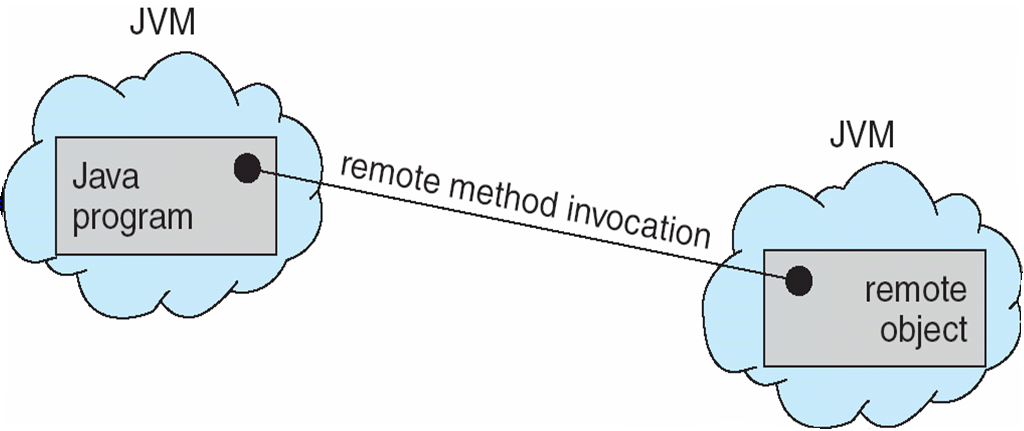 76
Marshalling Parameters
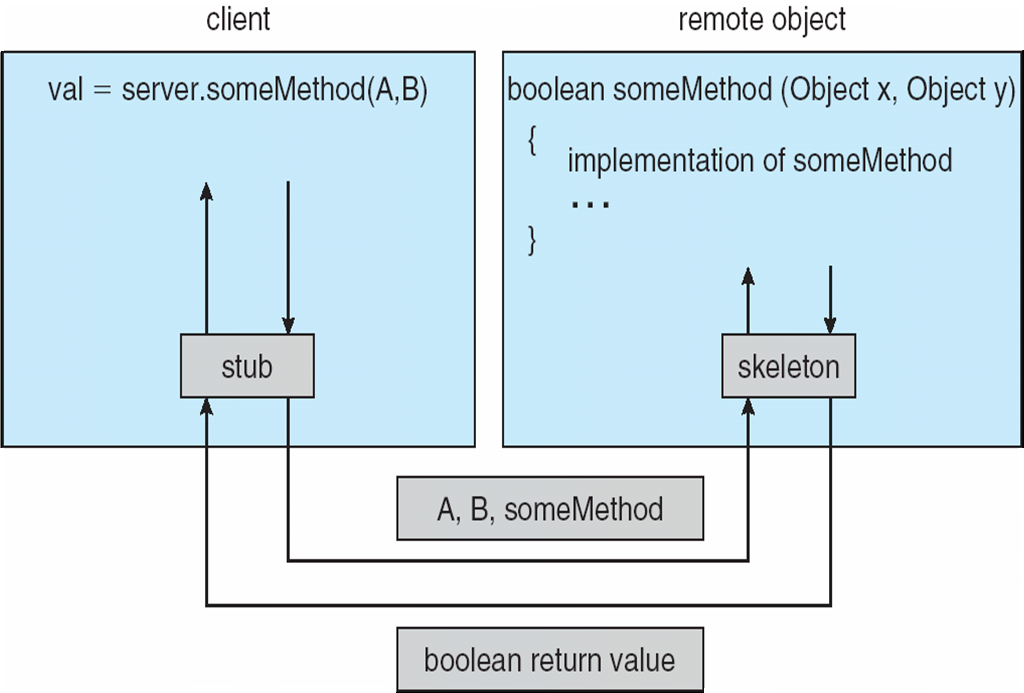 77
References
1. Operating System Concepts, 9th edition, Silberschatz et al. Wiley. 
2. Modern Operating Systems, Andrew S. Tanenbaum, 3rd edition, 2009.
3. The slides here are adapted/modified from the textbook and its slides: Operating System Concepts, Silberschatz  et al., 7, 8, 9th editions,  Wiley.
78
Additional Study Material
79